Tilshunoslik tarixi
Qadimgi hind va yunon tilshunosligi
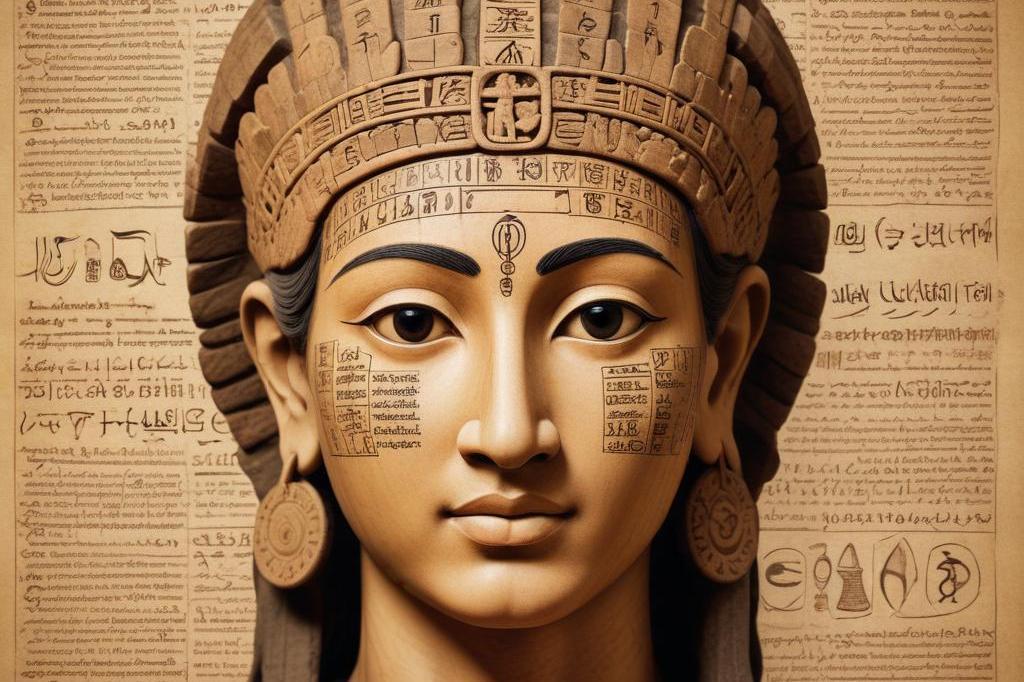 Kirish
Ushbu taqdimot qadimgi hind va yunon tilshunosligining asosiy jihatlarini muhokama qiladi, ularning tarixiy ahamiyatini va ilmiy yondashuvlarini qamrab oladi.
Sanskrit tilining o'rni
Sanskrit tili qadimgi Hindistonning eng muhim tillaridan biri hisoblanadi. U ko'plab diniy va falsafiy asarlarning asosiy tili bo'lib, tilshunoslikda muhim o'rin tutadi. Sanskrit grammatikasi Paninining asarlari orqali rivojlanib, tilshunoslik nazariyalarining asoslarini belgilaydi.
Hind tilshunosligining asosiy fikrlar
Hind tilshunosligi Grammatik tizimlar, morfologiya va sintaksisni o'rganadi. Bu tilshunoslik fanining juda erta rivojlanganligidan dalolat beradi va Hindistonda til kasbiga doir ko'plab nazariyalar shakllangan. Nozik sirlar va til o'zgarishi, uzoq muddatli tahlil natijasida tashkil etilgan juda boy tilshunoslik bilimidir.
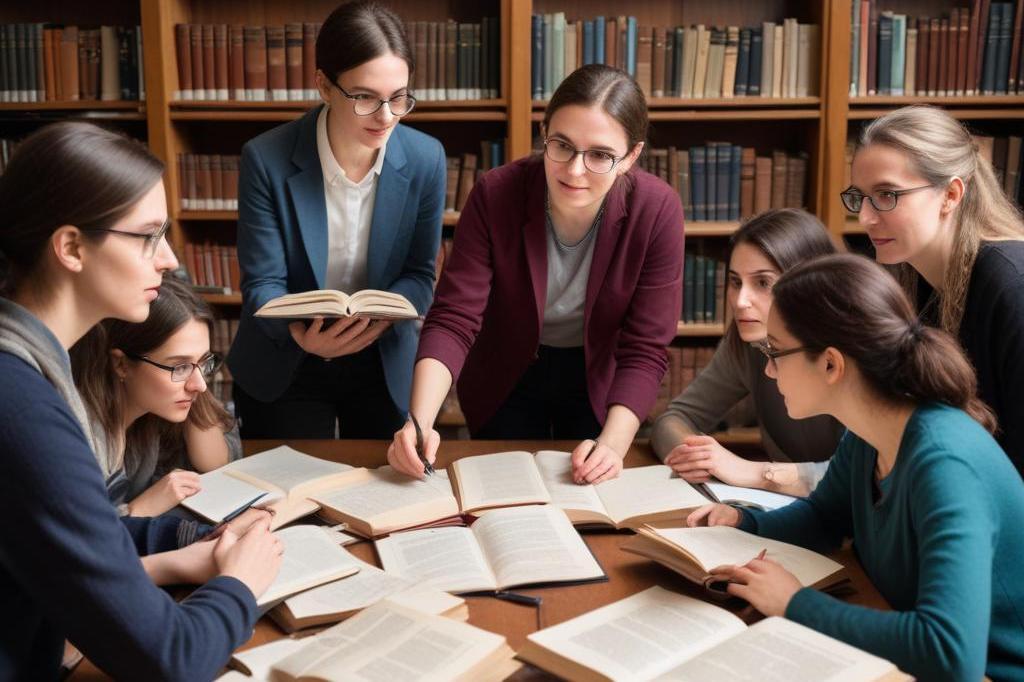 Tilshunoslik tadqiqotlari va yondashuvlar
Hind tilshunosligi xilma-xil tadqiqot yondashuvlarini o'z ichiga oladi. Ularning orasida texnik va nazariy yondashuvlar mavjud. Tilshunoslar tilning o'zgarishini, tarixiy rivojlanishini va shaxsiy yuritmalarni tushunish uchun ko'plab metodologiyalarni qo'llaydilar. Bu yondashuvlar muloqot va til o'zgarishlarining butun  tarixini anglashda muhimdir.
Yunon tilining tarixi
Yunon tili qadimgi Yunonistonning asosi hisoblanadi va o'z tarixi davomida ko'plab o'zgarishlardan o'tdi. U marosim va madaniy orqali bir necha avlodlar davomida saqlanib qoldi. Yunon shoirlari va filosoftalari tomonidan ishlatilgan, ishlab chiqilgan yozuvlar til tarixida muhim o'rin tutadi.
Tilshunoslikning klassik davri
Yunon tilshunosligining klassik davri Platon va Aristotel kabi buyuk olimlarning faoliyati bilan bog'liq. Ular tilni o'rganish va o'zaro munosabatlarni chuqur tahlil qilishgan. Bu davrda grammatika va leksikologiya asosan philosophia va retorika orqali rivojlandi, til nazariyasi muhim bir fan sifatida shakllandi.
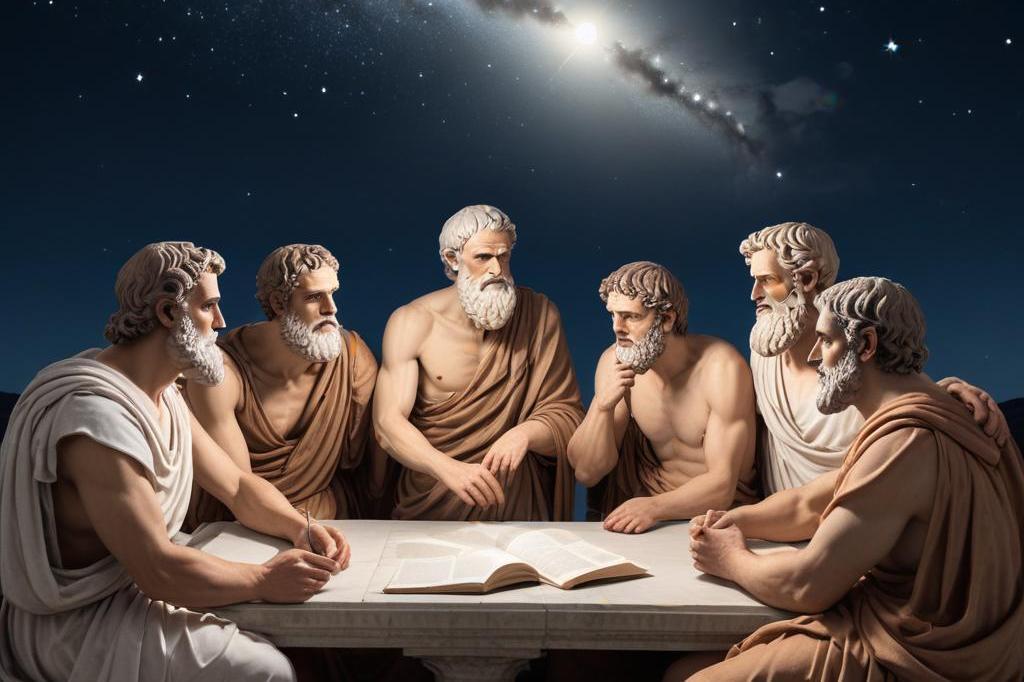 Falsafiy va ilmsiz yondashuvlar
Yunon tilshunosligi falsafiy yondashuvlarni kiritgan. Filozoflar tilni inson fikrining ifodasi deb bilib, mantiqiy o'rganishlarni amalga oshirdilar. Shu bois, tilshunoslik nafaqat muloqot vositasi, balki fikr va nazariyalar ustida ishlashning asosiy vositasi sifatida ilmiy tadqiqotlar olib borishga imkon berdi.
Xulosalar
Qadimgi hind va yunon tilshunosligi, ularning tarixiy ahamiyati va rivoji, tilshunoslikka chuqur yondashuvlarni ta'minlaydi. Bu tillarning tarixi tadqiqotchilarga til o'zgarishi va uning jamiyatdagi o'rnini tushunishga yordam beradi.
Thank you!
Do you have any questions?
+91 620 421 838